Macro Processos de Cirurgias
Fila e Programação Cirúrgica
Finalidades
Estabelecer um critério para organização dos Pacientes que aguardam por uma determinada cirurgia;

Organizar conforme a necessidade alem de estabelecer regras para priorização de acordo com o caso cirúrgico;

Dar transparência ao processo de espera por uma cirurgia; 

Possibilitar controle dos processos cirúrgicos e otimizar o tempo de cirurgias e ocupação de salas;
Processo da Fila cirúrgica
INICIO DO ATENDIMENTO AMBULATORIAL
Fila Cirúrgica
Avaliação do Cirurgião
N
N
S
Convocação do paciente
Caso é cirúrgico?
Publicação cirurgias
Convocado?
S
Programação cirúrgica
Confirmação cirurgias
Fila Cirúrgica
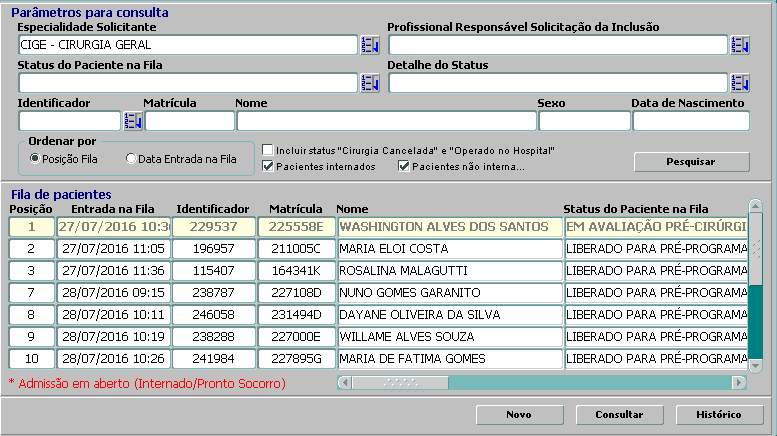 Tela da Fila cirúrgica sistema em produção no Hospital Padre Bento.
Evolução definida por Status .
Manutenção do Histórico de Cirurgias.
Sistema de posições em formato crescente.
Macro Processo Status da Fila Cirúrgica
Processo de Convocação
A convocação abrange muito bem o conceito de Fila. Pois nem sempre os primeiros posicionados  na fila são encontrados para a montagem da programação;

  De acordo com o contato estabelecido com o paciente busca-se de forma mais justa alinhar o posicionamento na Fila; 

  Para uma boa gestão da fila recomenda-se a montagem de uma equipe que monitore todos os processos;
Status da convocação sistema em produção.
Tela de Convocação sistema em produção no Hospital Padre Bento.
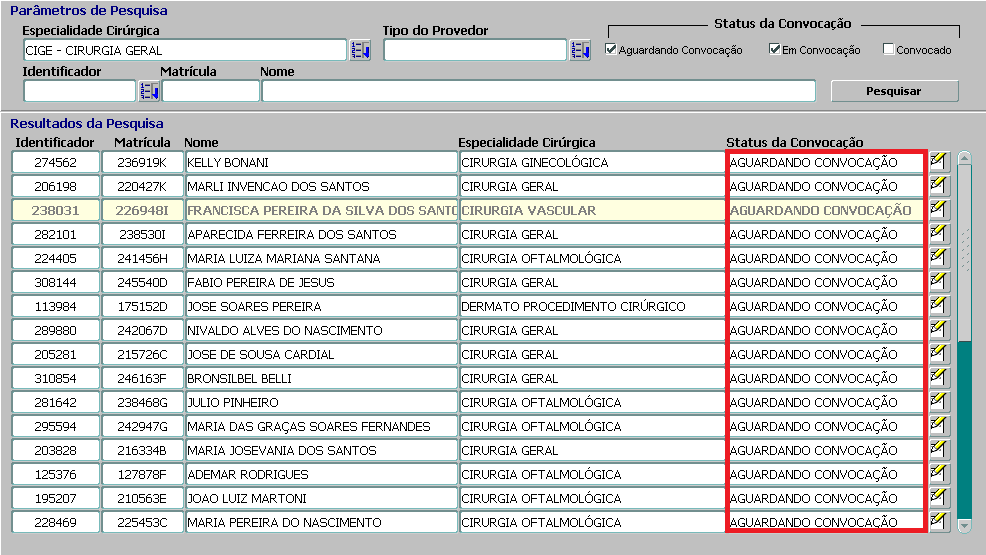 Programação cirúrgica
Montagem da programação por centro cirúrgico .
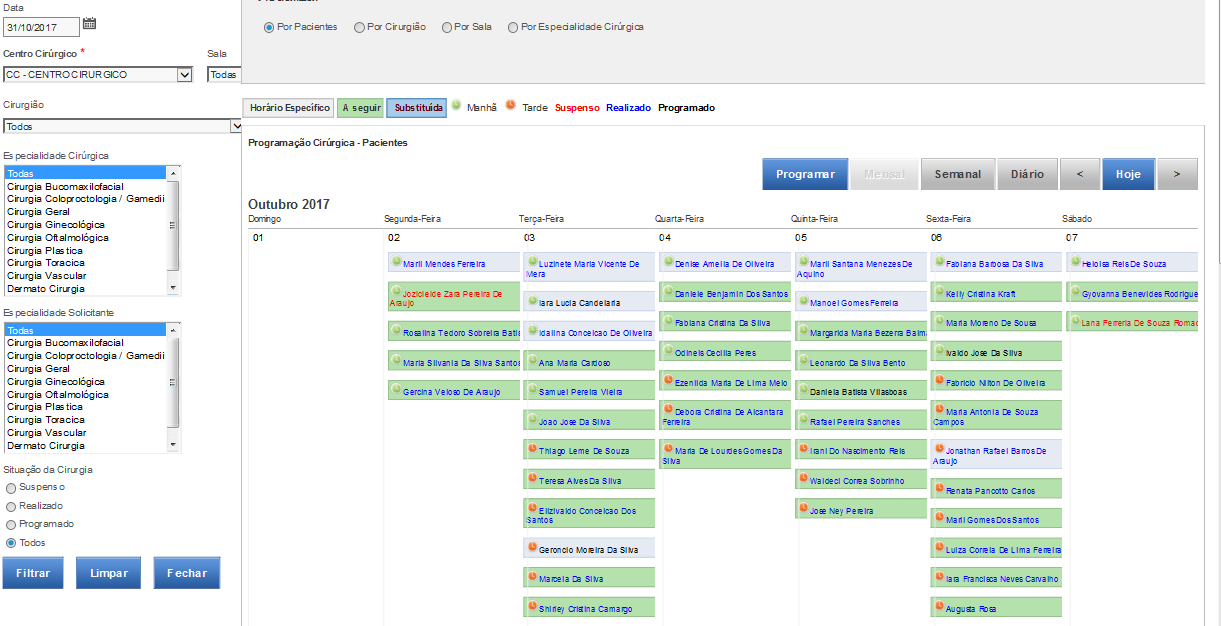 Panorama mensal divido por dias de programação.
Listagem de pacientes com cirurgia programada.
Protocolo disponívl no Projeto S4SP
Publicação cirúrgica
Tela Intraoperatorio que recebe a Publicação cirúrgica.
Cirurgião Principal.
A Publicação finaliza o ciclo da fila cirúrgica montando a programação que será recebida pelo centro cirúrgico.
Tela do Intraoperatorio  em Produção  representando a Publicação cirúrgica.
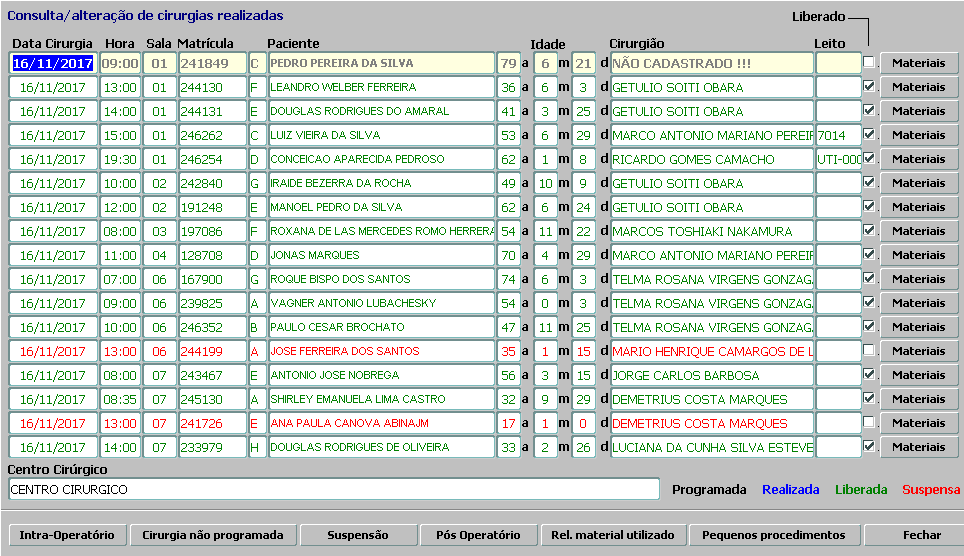 Indicação do Centro Cirúrgicos.